Chambre vue d’ensemble
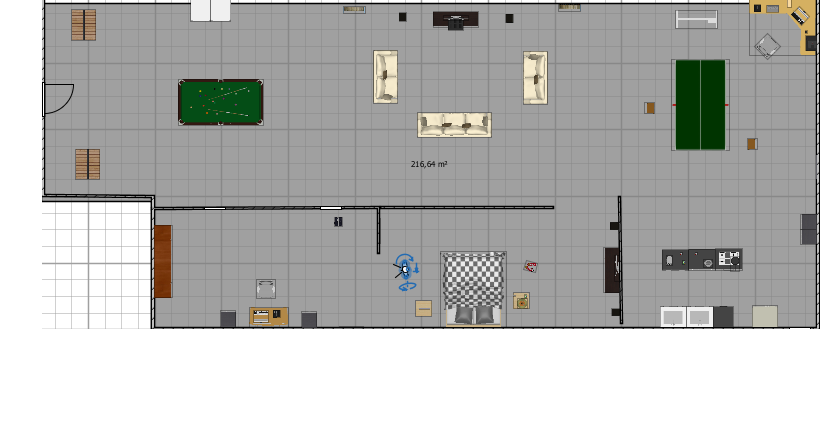 Vue de l’entrer
Vue du salon
Vue du bureau de jeu
Vue de la cuisine
Vue du lit et de la télé
Vue du bureau de travail